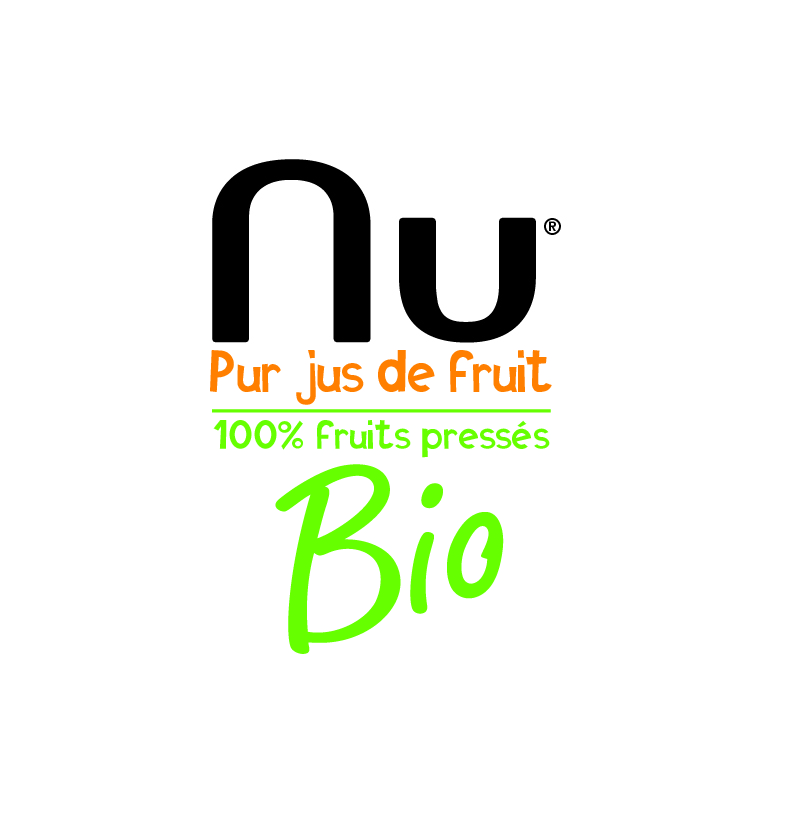 POMME
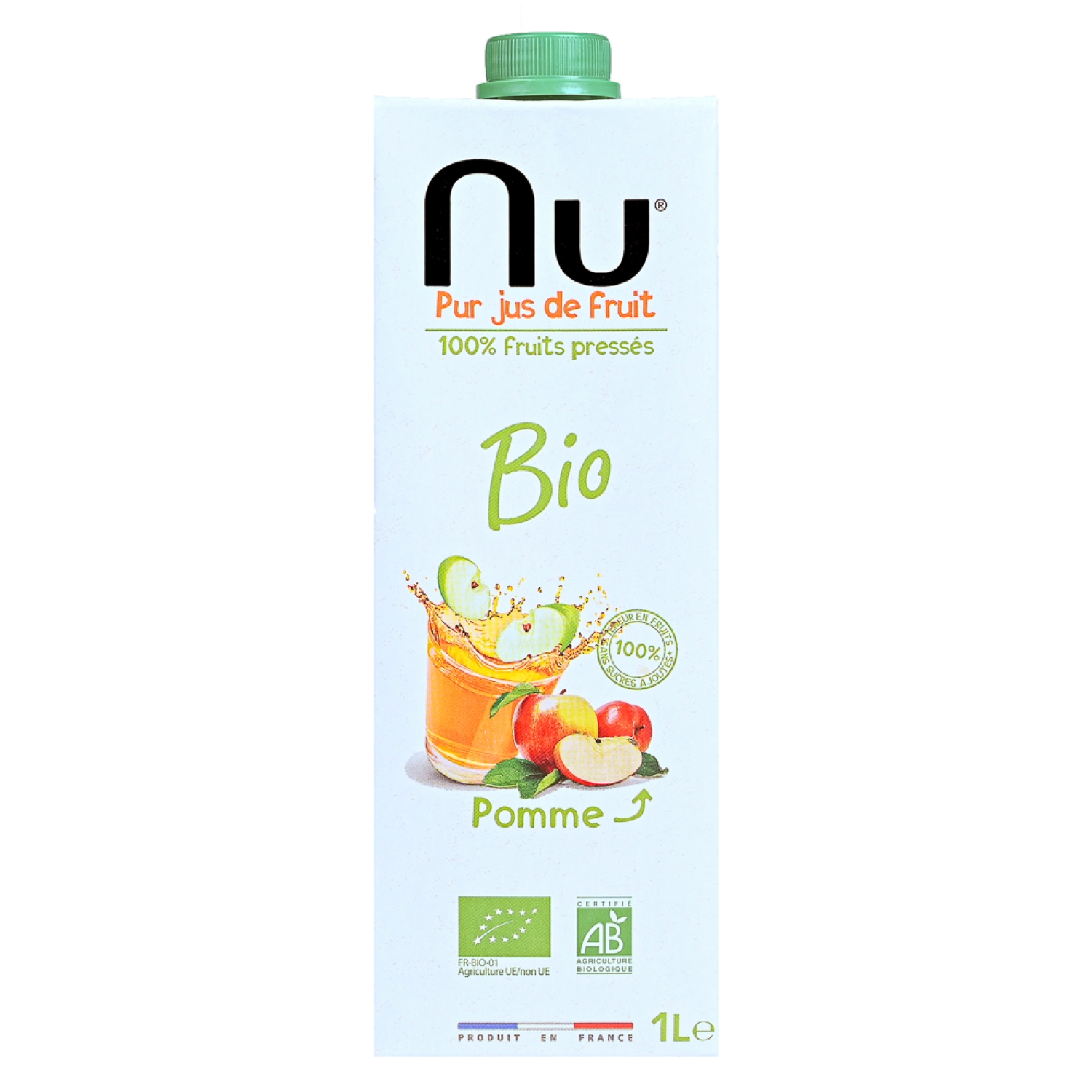 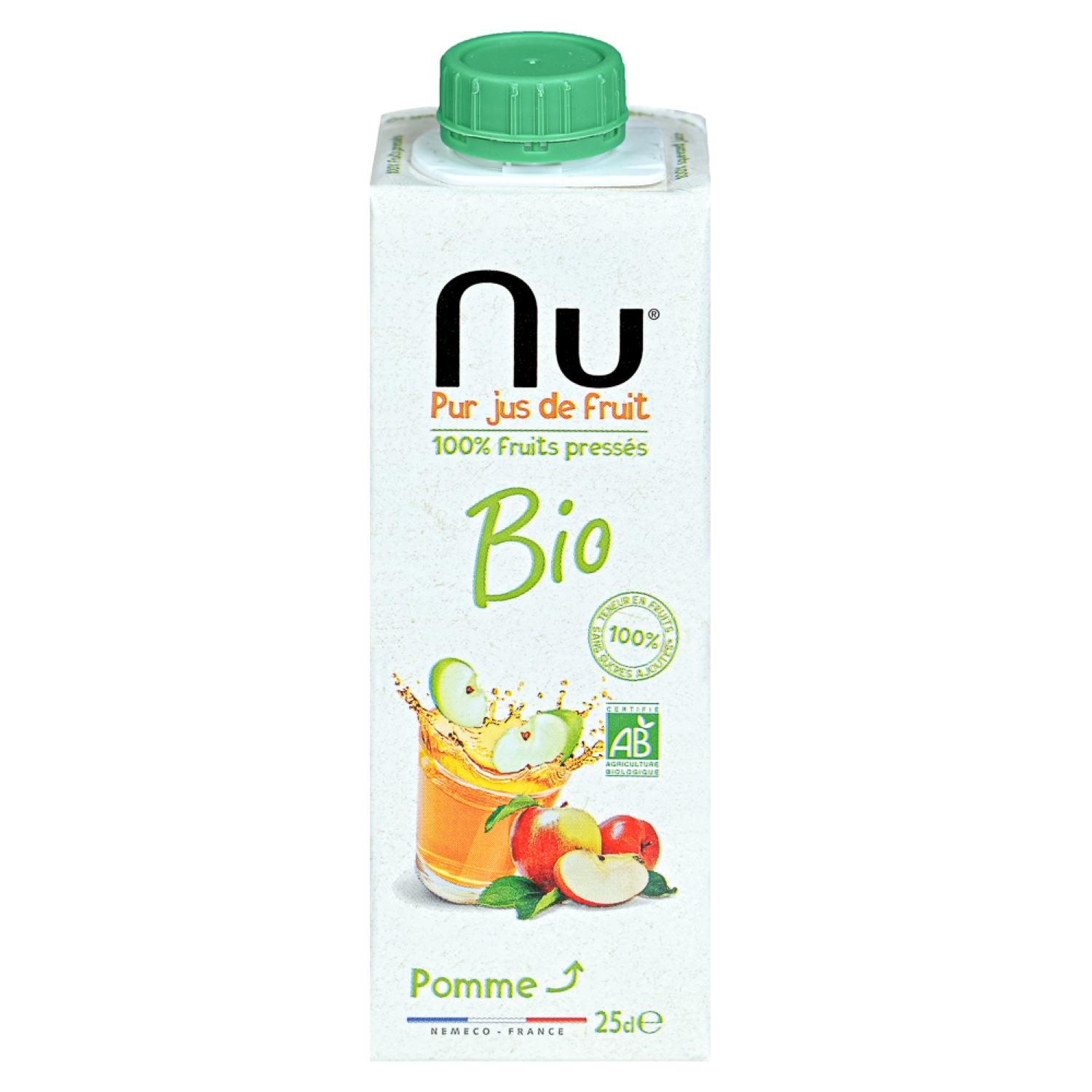 ORANGE
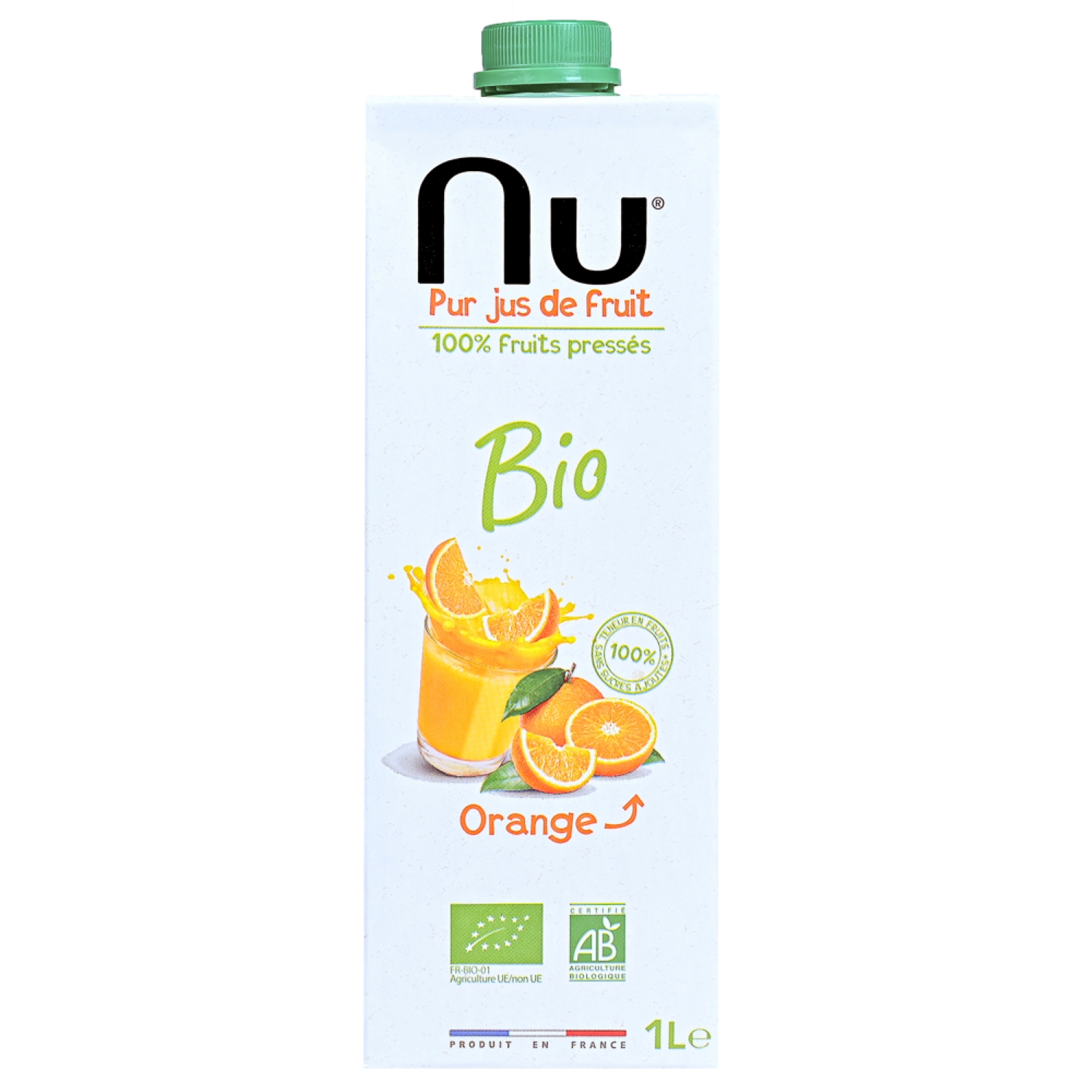 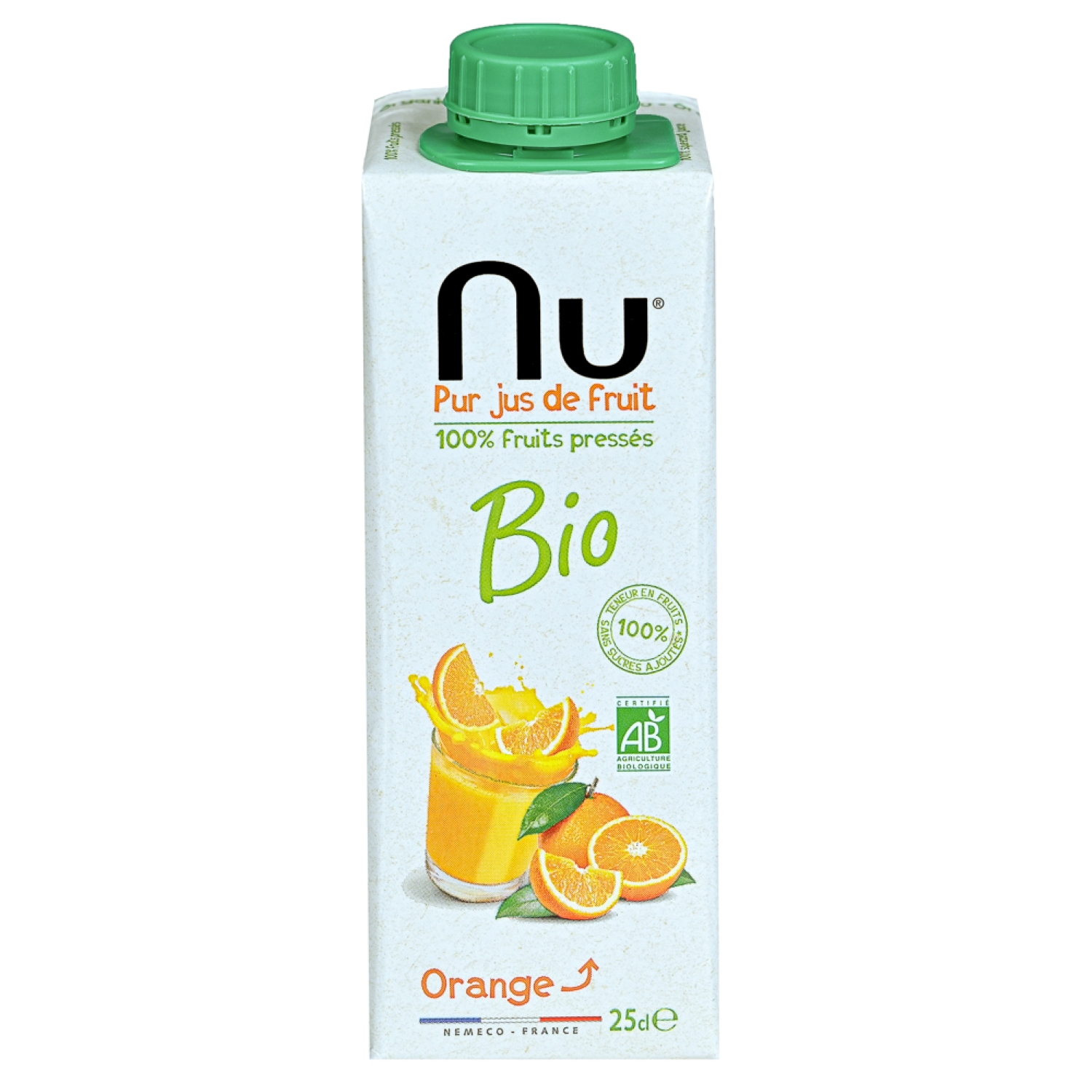